Словарные слова в ребусах
1 класс
УМК Гармония
Составила: 
Хайдукова Наталья Валериевна
учитель начальных классов 
МБОУ средняя общеобразовательная школа №4
г.Новошахтинск Ростовской обл.
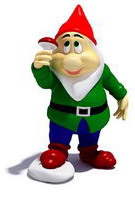 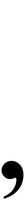 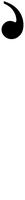 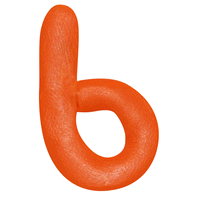 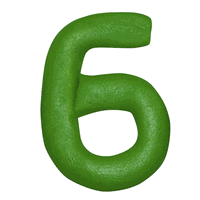 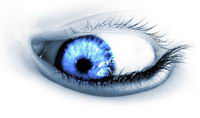 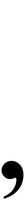 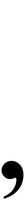 альбом
ПРАВИЛЬНЫЙ ОТВЕТ
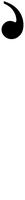 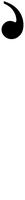 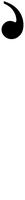 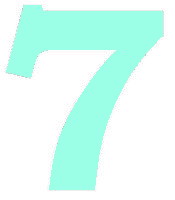 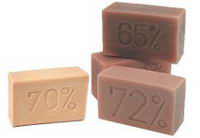 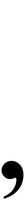 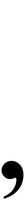 весело
ПРАВИЛЬНЫЙ ОТВЕТ
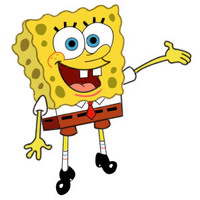 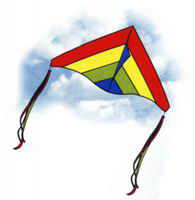 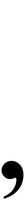 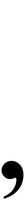 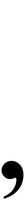 ПРАВИЛЬНЫЙ ОТВЕТ
воробей
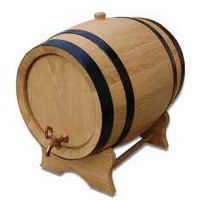 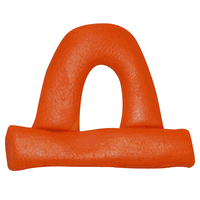 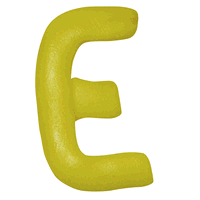 1=В
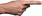 девочка
ПРАВИЛЬНЫЙ ОТВЕТ
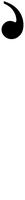 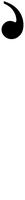 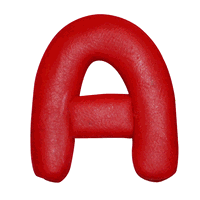 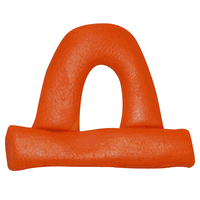 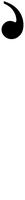 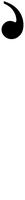 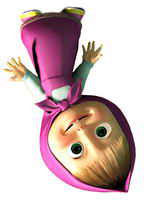 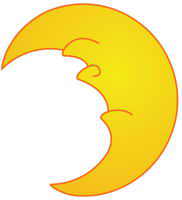 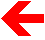 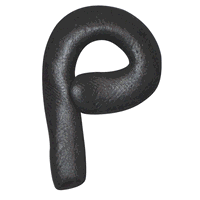 карандаш
ПРАВИЛЬНЫЙ ОТВЕТ
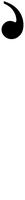 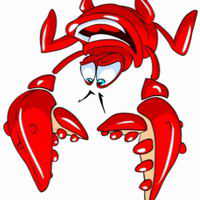 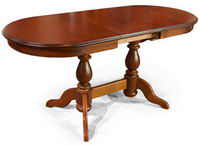 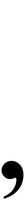 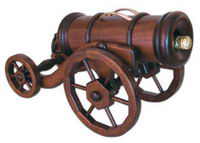 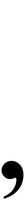 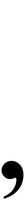 рак
картошка
ПРАВИЛЬНЫЙ ОТВЕТ
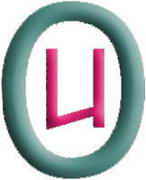 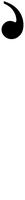 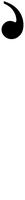 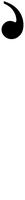 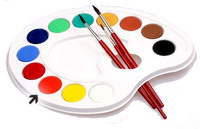 красиво
ПРАВИЛЬНЫЙ ОТВЕТ
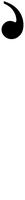 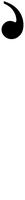 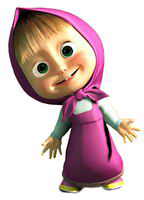 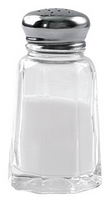 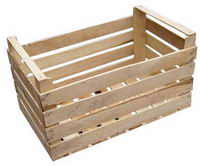 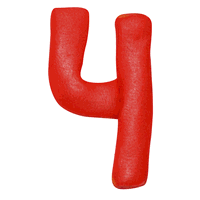 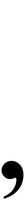 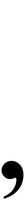 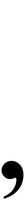 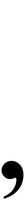 мальчик
ПРАВИЛЬНЫЙ ОТВЕТ
Альбом, весело, воробей, девочка, карандаш, картошка, красиво, мальчик, Москва, пальто, пенал, портфель, пошёл, ребята, с
обака, спасибо, ученик, учительница, хорошо, щенок.
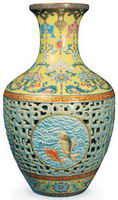 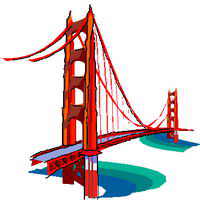 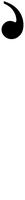 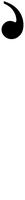 4=К
Москва
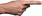 ПРАВИЛЬНЫЙ ОТВЕТ
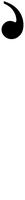 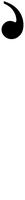 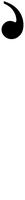 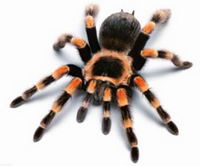 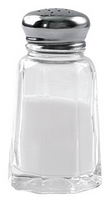 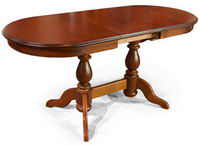 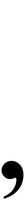 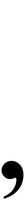 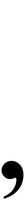 ПРАВИЛЬНЫЙ ОТВЕТ
пальто
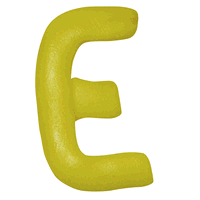 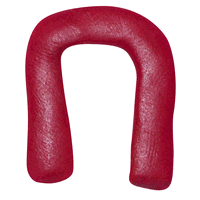 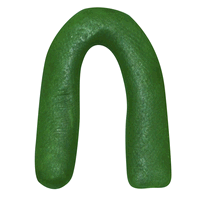 пенал
ПРАВИЛЬНЫЙ ОТВЕТ
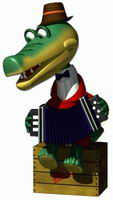 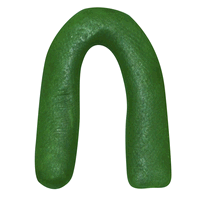 1=П
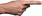 пенал
ПРАВИЛЬНЫЙ ОТВЕТ
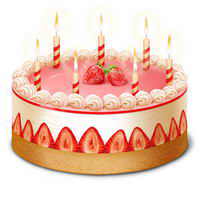 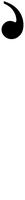 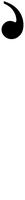 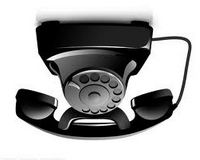 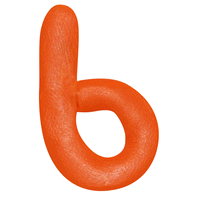 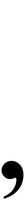 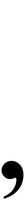 1=П
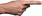 портфель
ПРАВИЛЬНЫЙ ОТВЕТ
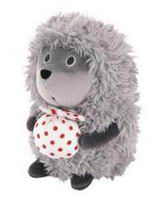 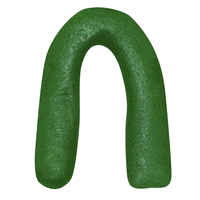 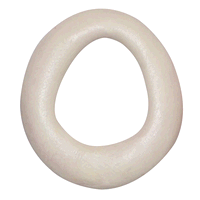 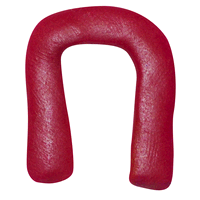 2
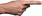 ПОШЁЛ
ПРАВИЛЬНЫЙ ОТВЕТ
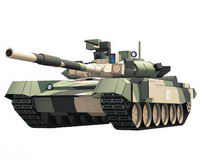 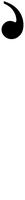 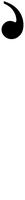 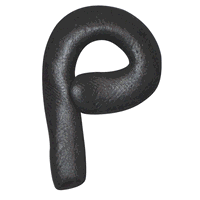 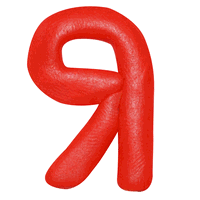 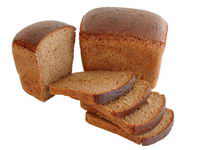 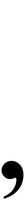 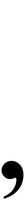 ребята
ПРАВИЛЬНЫЙ ОТВЕТ
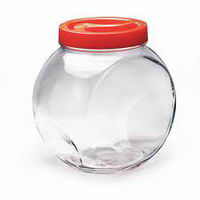 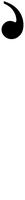 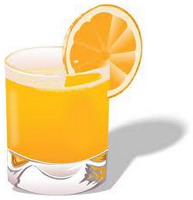 Н
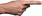 ПРАВИЛЬНЫЙ ОТВЕТ
собака
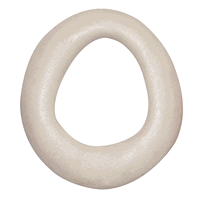 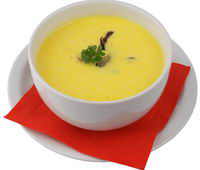 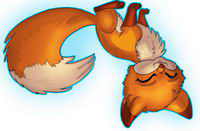 4=Б
2
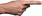 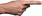 спасибо
ПРАВИЛЬНЫЙ ОТВЕТ
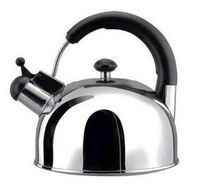 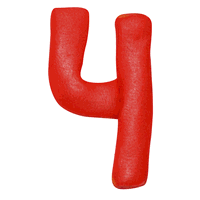 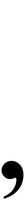 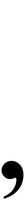 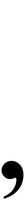 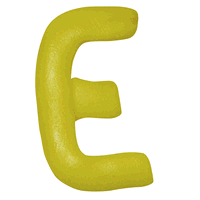 ПРАВИЛЬНЫЙ ОТВЕТ
УЧЕНИК
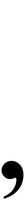 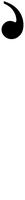 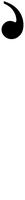 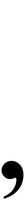 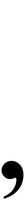 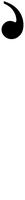 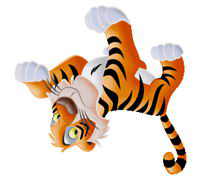 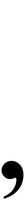 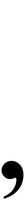 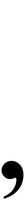 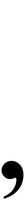 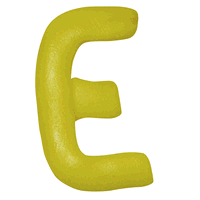 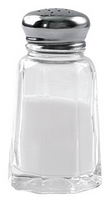 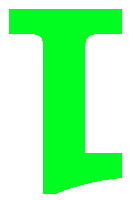 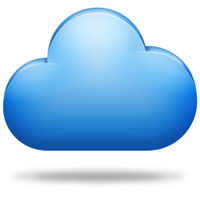 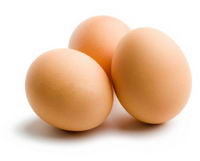 УЧИТЕЛЬНИЦА
ПРАВИЛЬНЫЙ ОТВЕТ
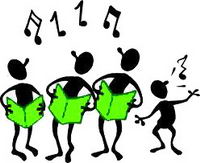 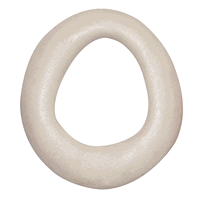 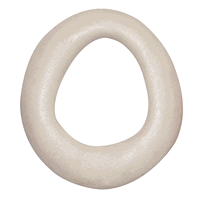 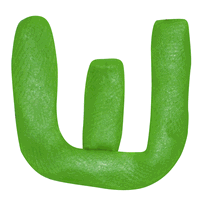 ПРАВИЛЬНЫЙ ОТВЕТ
хорошо
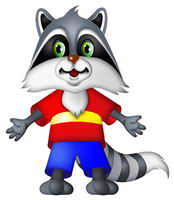 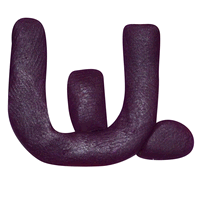 4=К
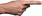 щенок
ПРАВИЛЬНЫЙ ОТВЕТ
Список используемых источников:
http://www.rebus1.com/index.php?item=rebus
Соловейчик М.С., Кузьменко Н.С. К тайнам нашего языка. – Смоленск:
 «Ассоциация ХХІ век», 2013 г.